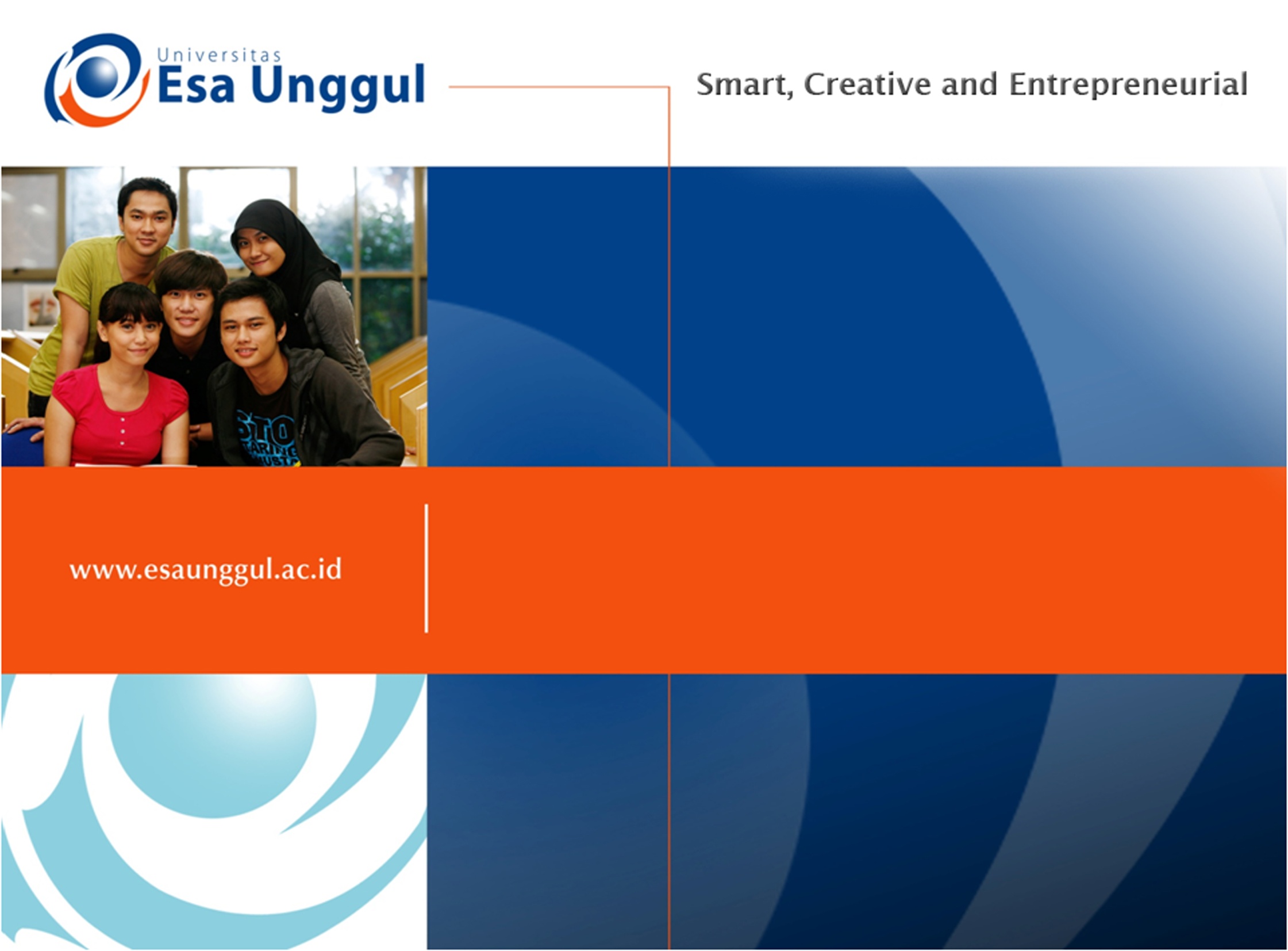 KOMPILASI, PENYAJIAN, DAN ANALISIS DATA
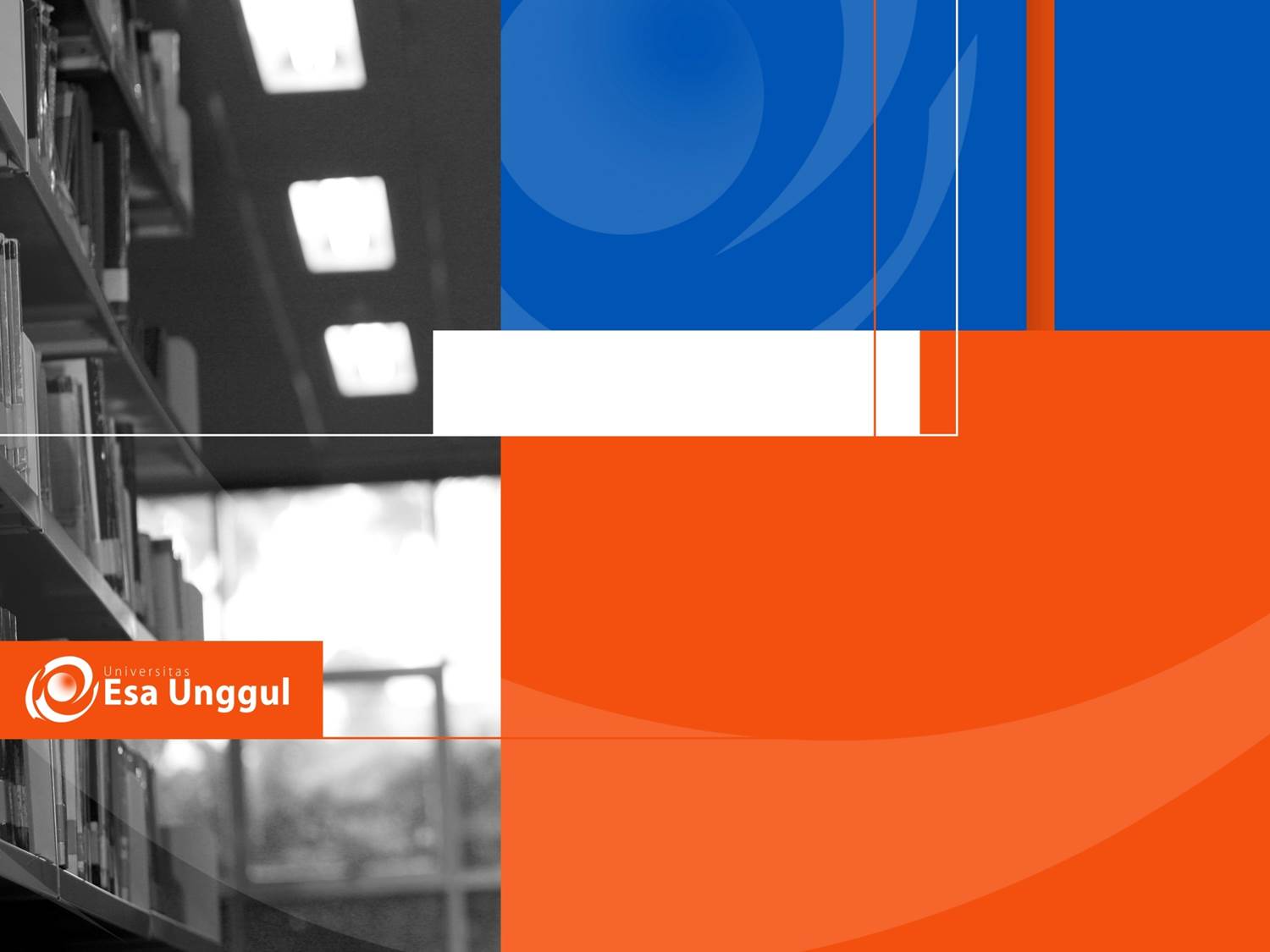 OUTLINE
Kompilasi Data
Penyajian Data
Analisis Data
Kompilasi Data
Di dalam proses perencanaan, setelah dilakukan pengumpulan data dan informasi melalui kegiatan survei maka dilakukan kegiatan Kompilasi terhadap data dan informasi yang diperoleh
Kompilasi Data
Pengertian kompilasi 
Kompilasi adalah kegiatan penyusunan data sedemikian rupa agar mudah dibaca, mudah dilihat kaitannya satu dengan yang lain, dan informatif
Kualitas kompilasi
Kompilasi harus implisit mempunyai bobot analisis, artinya dari kompilasi data sudah dapat terbaca kecenderungan di masa yang akan datang, yang akan sangat penting peranannya dalam proses perencanaan
Bentuk kompilasi
Kompilasi dapat disajikan dalam berbagai bentuk data dan informasi, seperti: tabel, peta, grafik, gambar, dan bagan
PENYAJIAN DATA
Data yang telah dikumpulkan, dari hasil observasi lapangan/survey/inventarisasi data untuk keperluan analisis dan penyusunan laporan. Selanjutnya diolah untuk disajikan dlam bentuk data
PENYAJIAN DATA
JUDUL TABEL
Penyajian Data Statistik
Dalam bentuk daftar, antara lain:
Daftar baris kolom
Daftar kontigensi
Daftar distribusi frekuensi
Judul Kolom
Isi Tabel
Sumber:
Keterangan/Catatan
PENYAJIAN DATA
Judul tabel: ditulis pada bagian tengah/center atas dari tabel
Judul kolom: ditulis jelas dan singkat sebagai keterangan dari isi tabel
Penulisan Sumber pada bawah tabel
PENYAJIAN DATA
Contoh Pembuatan Tabel
Tabel 4.1 Data Rekapitulasi Asal Pengungsi dan Tempat Pengungsi Berdasarkan Kejadian Erupsi Gunungapi Agung Tahun 2017
Sumber: Badan Penanggulangan Bencana Dearah Kabupaten Karangasem, 2019
PENYAJIAN DATA
Penyajian Data Statistik
Dalam bentuk diagram, antara lain:
Diagram batang
Diagram garis
Diagram lambang/diagram simbol
Diagram pastel/diagram lingkaran
Diagram titik
PENYAJIAN DATA
Penyajian Data Statistik
Dalam bentuk diagram, antara lain:
Diagram batang
Penyajian data dalam gambar akan lebih menjelaskan lagi persoalan secara visual. Data yang dapat divisualiasasikan dalam bentuk diagram batang, yaitu trend perubahan per tahun, jumlah penduduk setiap wilayah
PENYAJIAN DATA
Penyajian Data Statistik
Dalam bentuk diagram, antara lain:
Diagram garis
Penyajian data yang menggambarkan pergerakan/perubahan. Data dengan visualisasi diagram garis memiliki kemiripan dengan diagram batang. Hanya saja diagram batang tidak menunjukkan pergerakan data
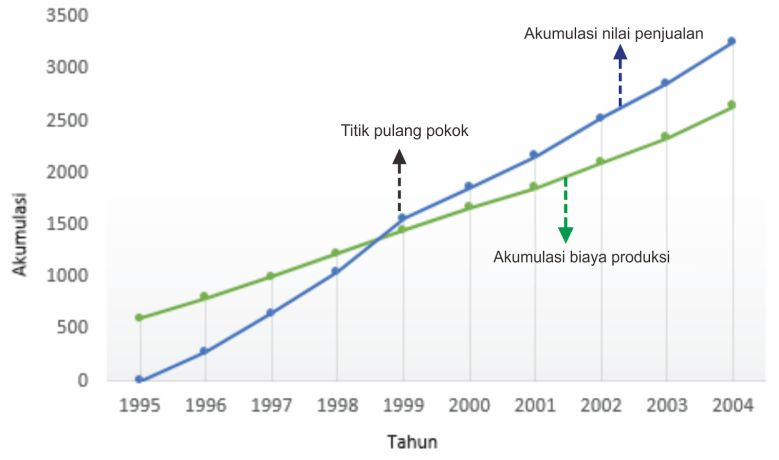 PENYAJIAN DATA
Penyajian Data Statistik
Dalam bentuk diagram, antara lain:
Diagram simbol
Seringkali dipakai untuk mendapatkan gambaran  kasar sesuatu hal dan sebagai alat visual orang awam
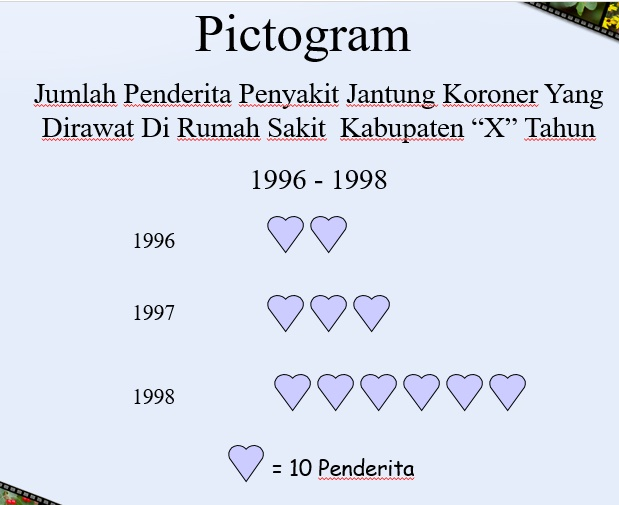 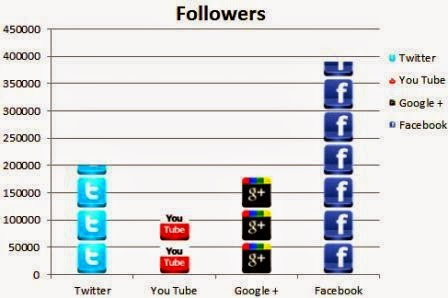 PENYAJIAN DATA
Penyajian Data Statistik
Dalam bentuk diagram, antara lain:
Diagram lingkaran
Diagram berbentuk lingkaran  yang terbagi dalam beberapa bagian dan bagian tersebut mengandung nilai untuk masing-masing klasifikasi
PENYAJIAN DATA
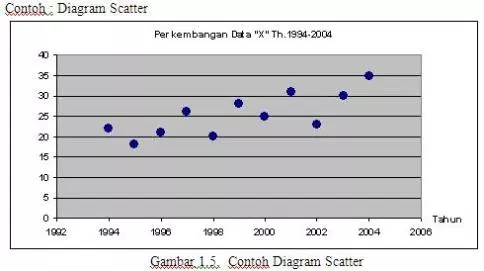 Penyajian Data Statistik
Dalam bentuk diagram, antara lain:
Diagram titik
Diagram yang terdiri atas 2 variabel, diagramnya dapat dibuat dalam sistem sumbu koordinatdan gambarnya akan merupakan kumpulan titik-titik yang terpencar
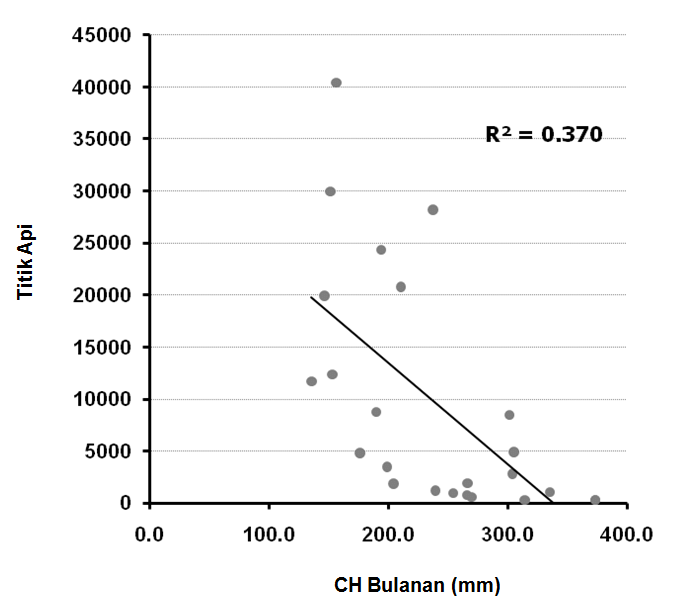 PENYAJIAN DATA
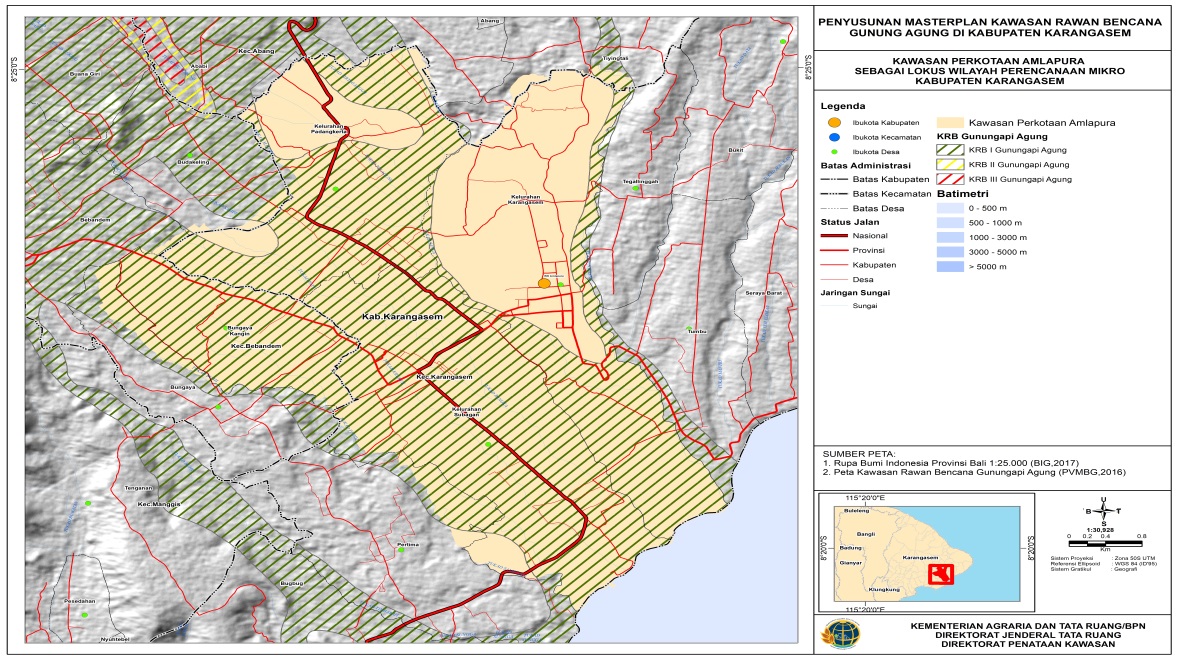 Peta dengan Layout Resmi
Penyajian Data Spasial
Penyajian data dapat dalam bentuk model spasial/peta
Kartografi adalah mengumpulkan, menganalisa, dan menyajikan datayang diperoleh dari lapangan secara grafis dan dengan skala tertentu, sehingga terlihat jelas dan mudah dipahami
Peta sebagai output atau produk dari proses kartografi
Penyajian data peta dengan menggunakan simbol, garis, dan pewarnaan yang dijelaskan dalam legenda
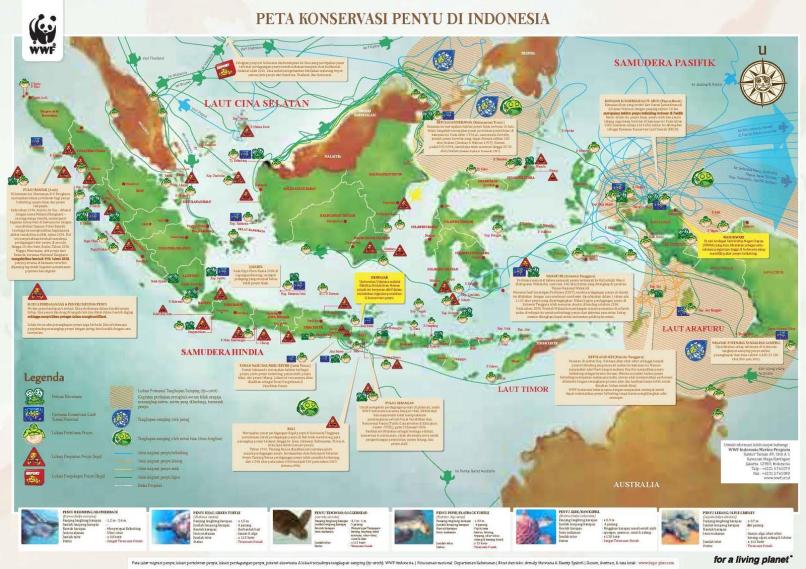 Peta dengan Infografis
PENYAJIAN DATA
Penggabungan Penyajian Data dengan 2 bentuk
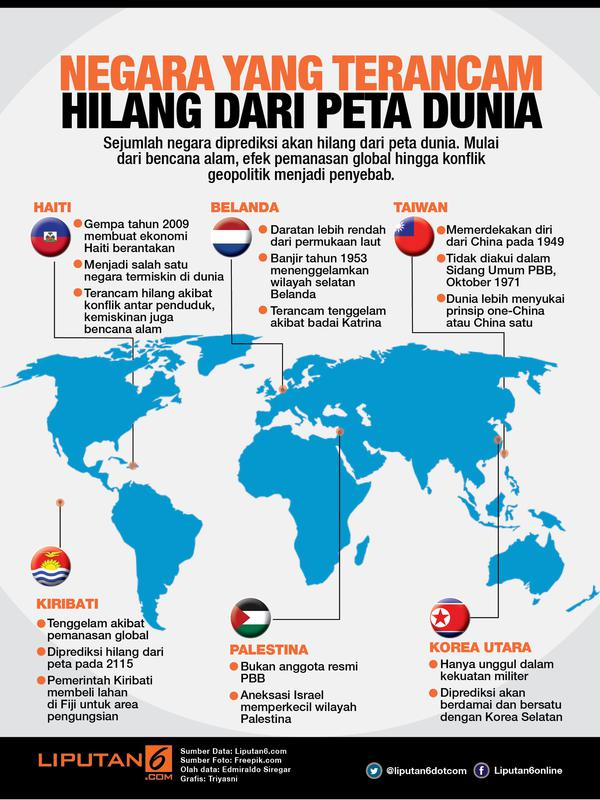 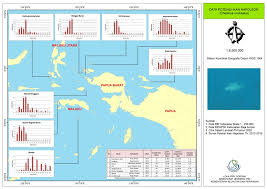 Contoh: Peta dan diagram
Contoh: Peta dan Simbol
ANALISIS DATA
Pengertian analisis 
Analisis adalah kajian/penyelidikan/telaah suatu peristiwa untuk mengetahui keadaan/kondisi/permasalahannya. Sebagai urutan tahapan dalam proses perencanaan, analisis adalah pengolahan dan interpretasi data dan informasi untuk menghasilkan dasar-dasar pertimbangan perencanaan dan pemecahan masalah. Menganalisis adalah menyelidiki dengan menguraikan masing-masing bagiannya
Mengelompokan/membuat suatu urutan, memanipulasi, serta menyingkatkan data sehingga mudah untuk dibaca
Proses berkelanjutan yang membutuhkan refleksi terus menerus terhadap data, mengajukan pertanyaan-pertanyaan analitis, dan menulis catatan singkat sepanjang penelitian
ANALISIS DATA
Tahapan Analisis
ANALISIS DATA
Kriteria Suatu Analisis
Dalam proses analisis, perlu mempertimbangkan 3 hal berikut ini:
Data yang tersedia
Makin lengkap dan terinci data yang digunakan maka analisispun dapat dilakukan lebih teliti 
Tujuan Analisis
Tidak semua hal memerlukan analisis yang rinci sampai ke hal-hal yang sangat kecil, tergantung kebutuhan/tujuan, yang kadang-kadang cukup garis besarnya saja, tetapi tanpa mengurangi nilai analisis tersebut.
Teknik Analisis
Penggunaan atau pemilihan teknik analisis yang tepat akan membantu kehalusan  analisis. Pemilihan teknik tergantung kepada kedua hal di atas

Kriteria Suatu Analisis
Simulasi digunakan sebagai penyederhanaan masalah. Penyederhanaan melalui:
Model formula matematis: Model yang menyatakan hubungan aspek perencanaan seperti hubungan matematis. Hal ini digunakan apabila masalah yang akan dianalisis mempunyai hubungan gungsi matematis
CONTOH:
Analisis proyeksi penduduk
Analisis kepadatan penduduk
Analisis risiko bencana

Pemodelan: rencana, representasi, atau deskripsi yang menjelaskan suatu objek, sistem, atau konsep, yang seringkali berupa penyederhanaan atau idealisasi. Bentuknya dapat berupa 
Maket
Gambar
Peta
grafis
ANALISIS DATA
Contoh Analisis Data
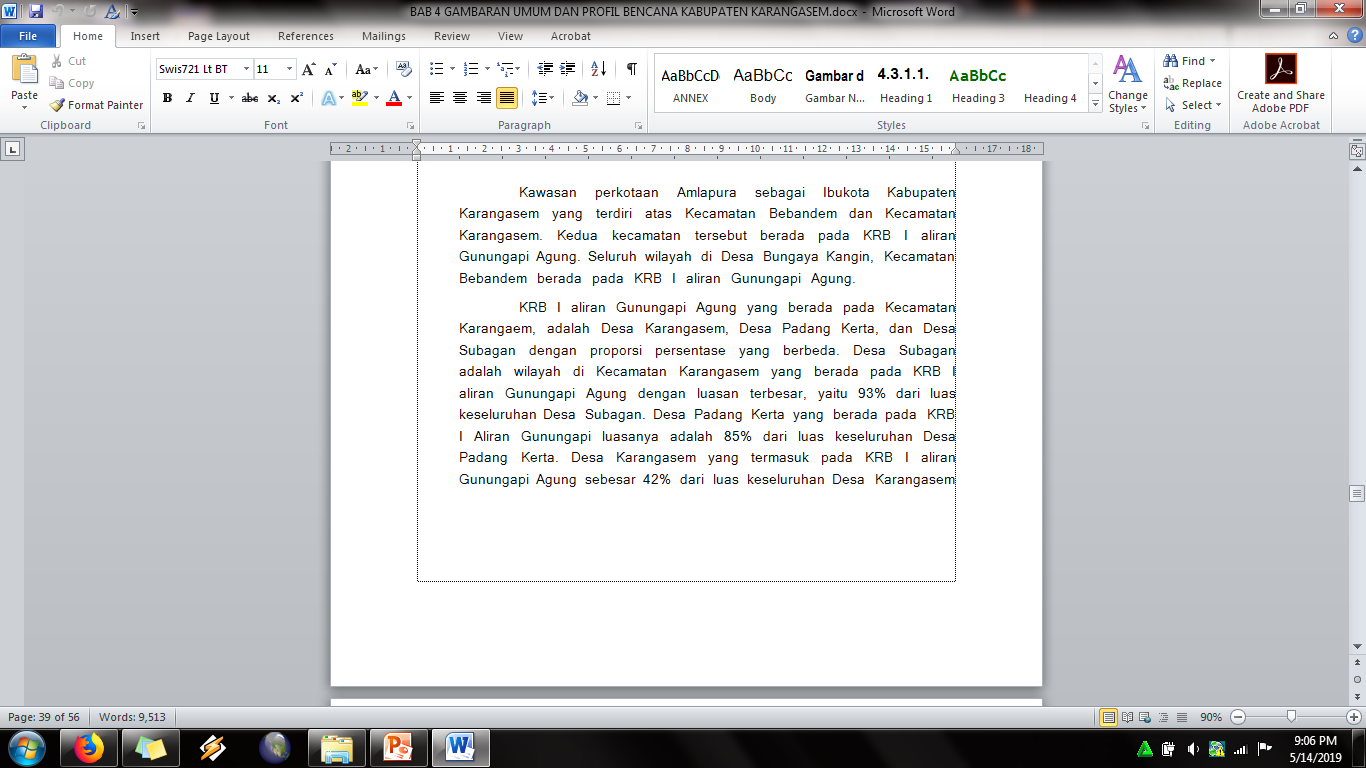 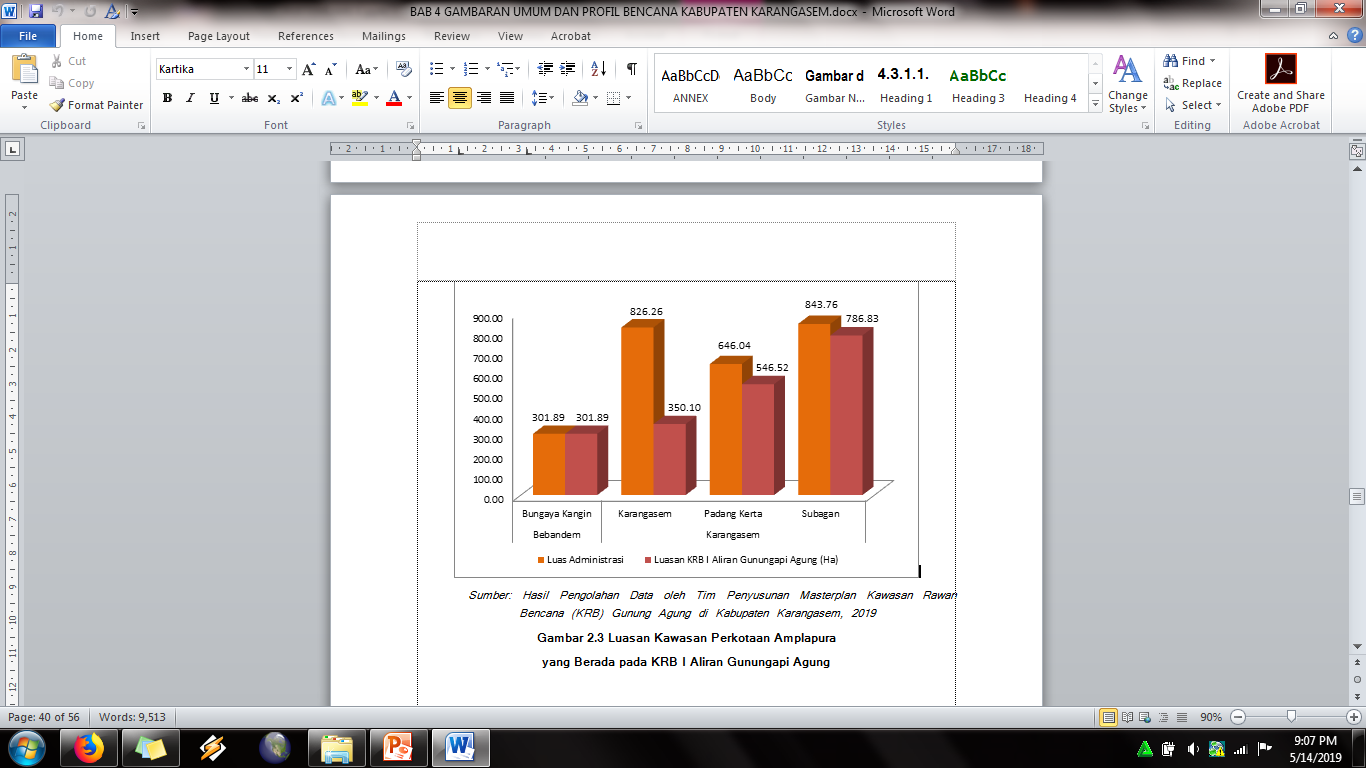 ANALISIS DATA
Contoh Analisis Data
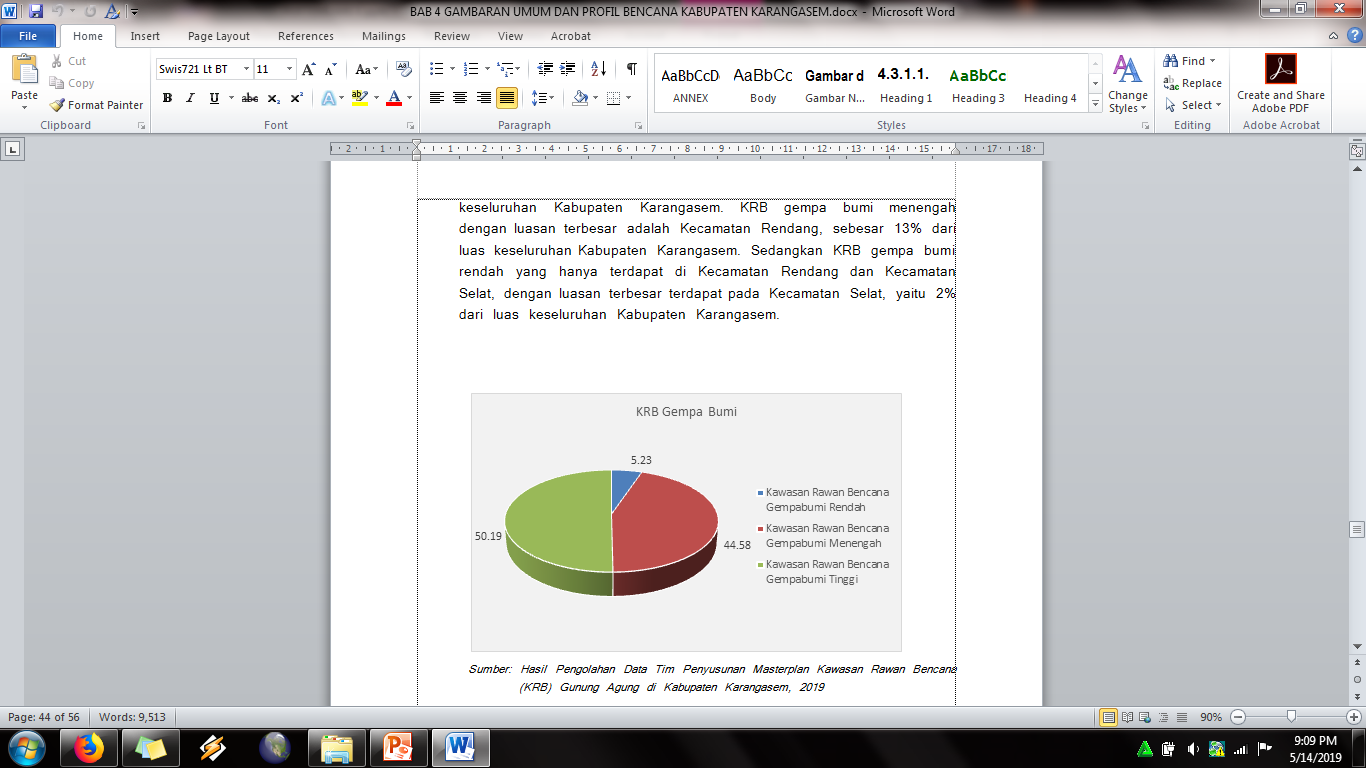 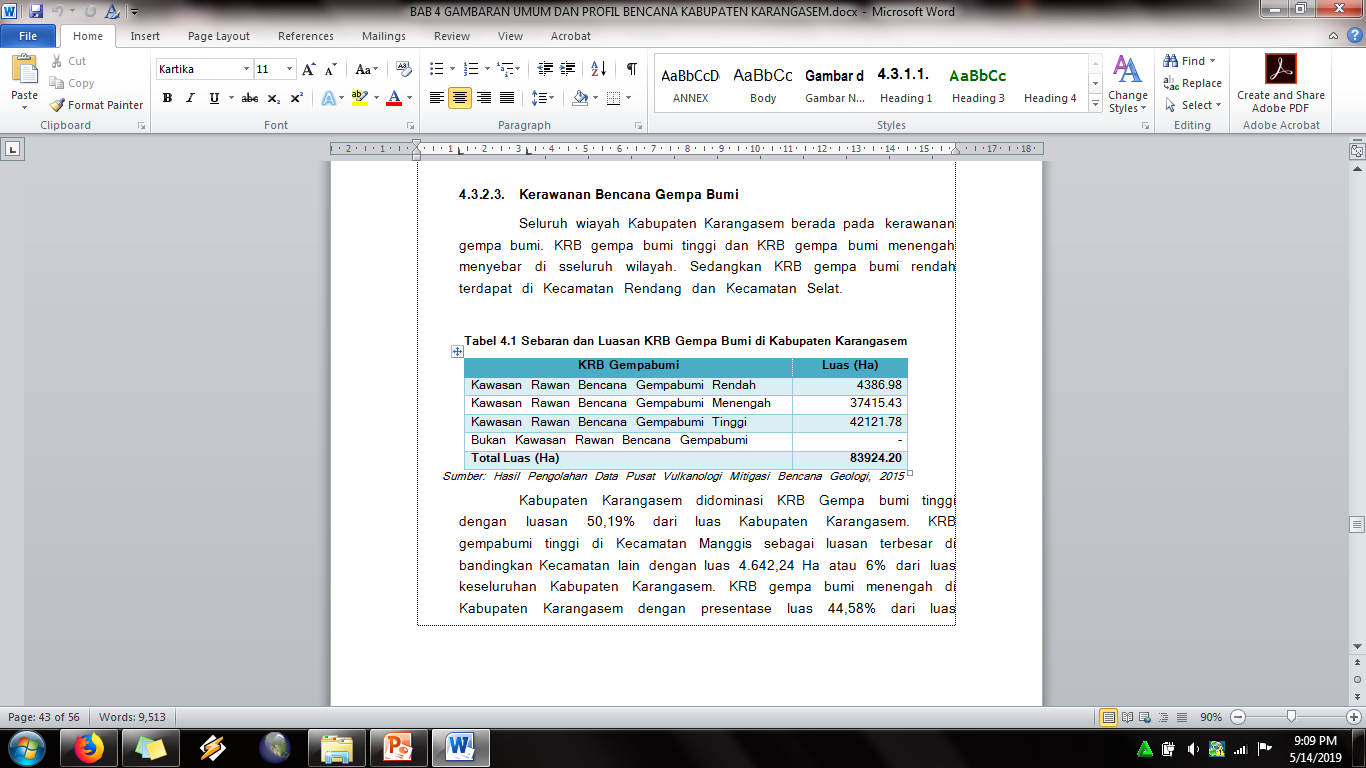 terimakasih